Vaihtaisitko maisemaa?
Vaihtohaku lukuvuodelle 2024-25
[Speaker Notes: - Muistutus: Vaihto kolmantena vuonna => tänä vuonna aika hakea.]
Hakuajat 10. – 31.1.20241.-20.9.202410.-30.11.2024 (Japani, lv 2025-26)
Varaudu ajoissa!
Ota selvää kohteista ja hakuehdoista nyt
kielitodistus
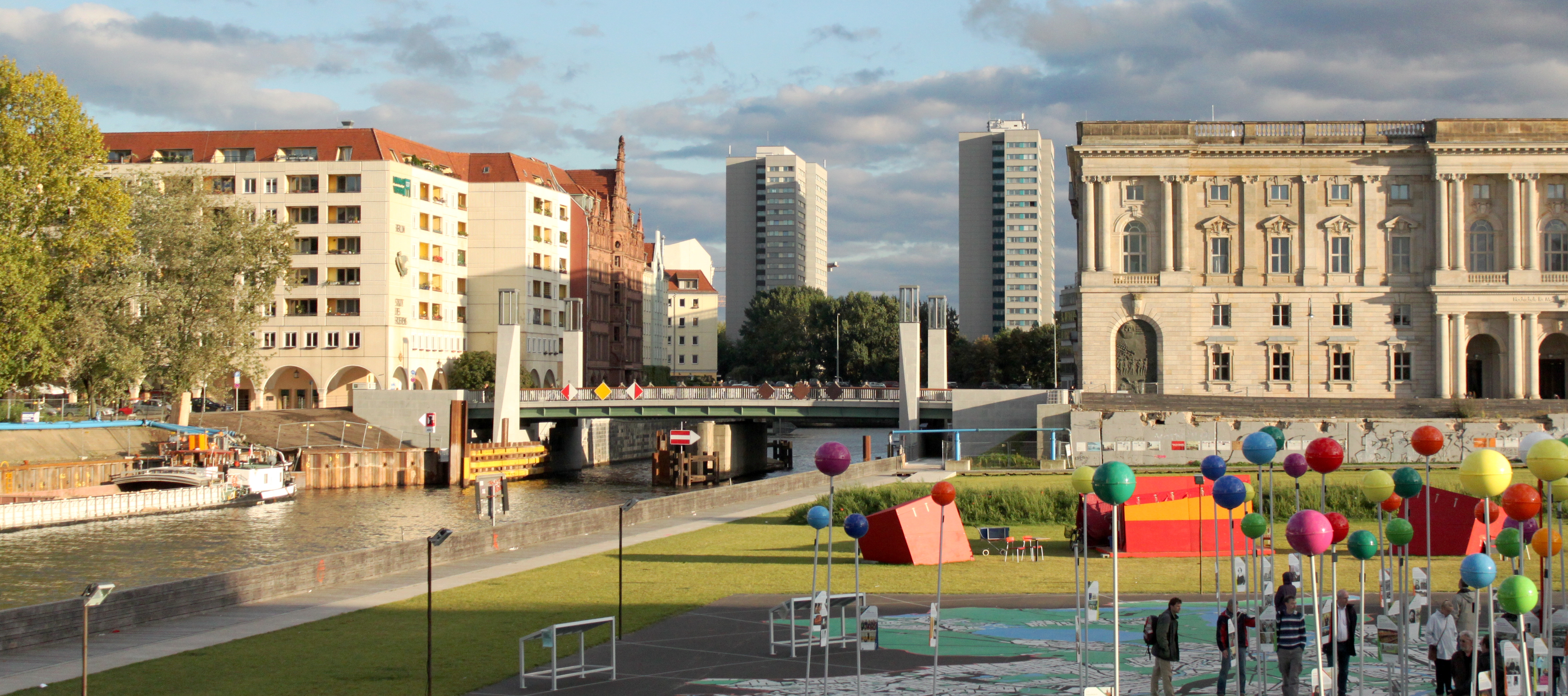 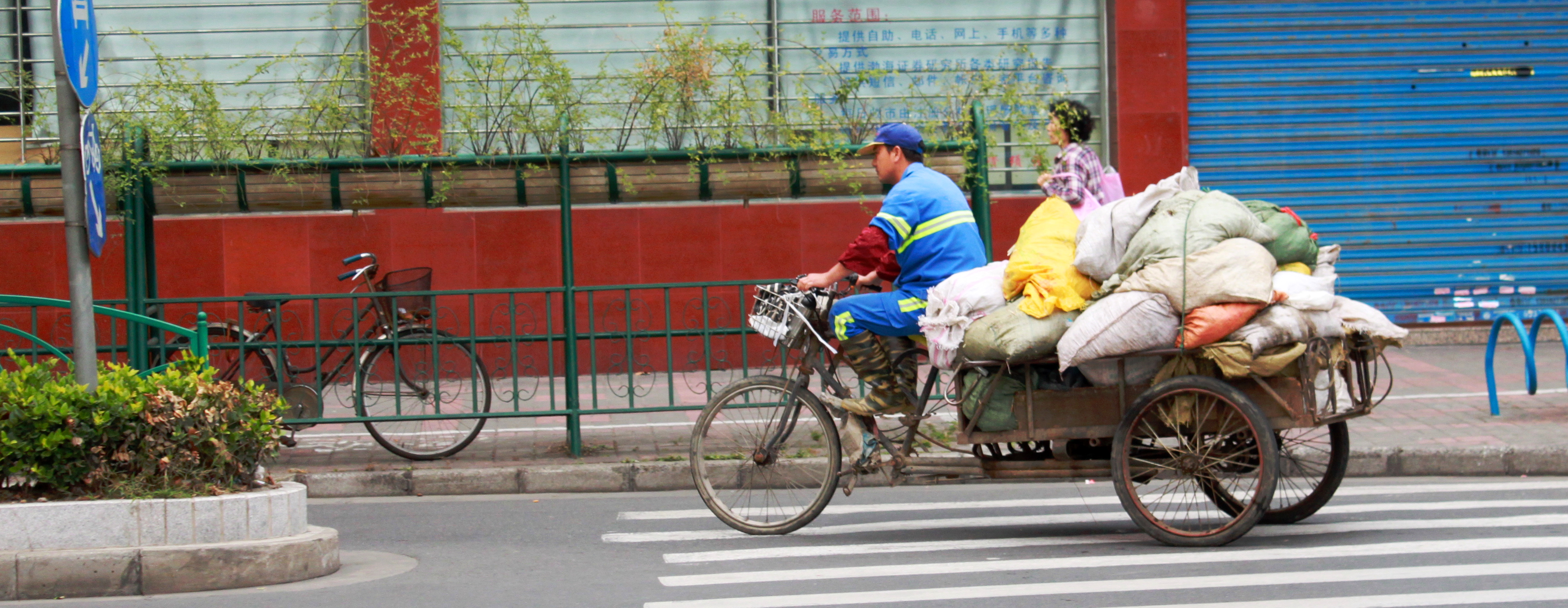 11.12.2023
3
[Speaker Notes: Melkein kaikkiin kohteisiin vaaditaan jokin kielitodistus. Tämän vuoksi olisi hyvä, että kielikurssit olisi käytynä – ainakin siitä kielestä, millä haluaa vaihdossa opiskella. Kannattaa tarkastaa kohteen kielivaatimukset, valinnat tehdään niiden mukaan. Jos kohde vaatii tietyn tasoisen kielitaidon, pitää kielikurssi olla käytynä, jotta taso voidaan merkitä kielitodistukseen.  
Jotkin harvat kohteet vaativat virallisen, ulkopuolisen firman järjestämän englannin kielikokeen (TOEFL, IELTS), varaa se NYT! – paikat täyttyvät nopeasti ja testitulos on 2 vuotta voimassa. Myös tulosten saamiseen pitää varata aikaa.]
Lisätietoja vaihtoehdoista
Student Guide, vaihtopaikkatietokanta vaihtokohteiden omat sivut, 
Hakuinfo
KE 10.1.24 klo 14.00- KE5

Vaihtoneuvoja Noora Hautamäkikv-neuvoja-chem@aalto.fi 
Kaisa Pulliainen ja Heidi Flinkman international-chem@aalto.fi
11.12.2023
4
[Speaker Notes: - Seuraa ilmoittelua Opiskelijan oppaassa (myös FACEssa Aalto University students go abroad)]
Mitä vaihdon aikana voi oppia?- Aallon tavoitteet
Henkinen kasvu 
Kulttuurienvälisen/ kansainvälisen kompetenssin kehittäminen 
Työuravalmiudet 
Kielitaito ja sen laajemmat käyttömahdollisuudet
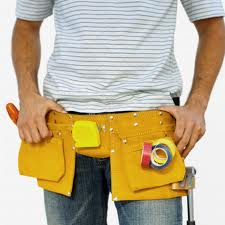 11.12.2023
5
[Speaker Notes: Tämän tyyppisiä asioita on yritetty tuoda esiin jo ennen vaihtoon lähtöä, jotta olisitte tietoisia jo etukäteen, että vaihto kehittää muutakin kuin kielitaitoa, mikä usein tulee ensimmäisenä mieleen

Kansainvälinen kompetenssi
asenteet 
esim. avoimuus uusille näkökulmille, joustavuus ja valmius kyseenalaistaa vallitsevia ajattelutapoja 
tiedot 
esim. tiedot eri kulttuureista, toimintaympäristöistä ja kansainvälisistä järjestelmistä
taidot 
esim. viestintä- ja tiimityötaidot, kyky tunnistaa ja analysoida kulttuurieroja, sopeutumiskyky


Sisällönhallinta
Tiedolliset taidot  (ongelmaratkaisutaidot, analyyttiset taidot), sosiaaliset taidot jahenkilökohtaiset erityistaidot
Työkokemus
Kulttuurienvälistä/ kansainvälistä kokemusta(Rand Corporation/National Association of Colleges and Employers, 1994) 

Tärkeää, että osaat tuoda esiin vaihdossa oppimasi asiat konkreettisesti!]
Vaihtokohteet
Kaikki tekniikan koulujen kohteet haettavissa
Eurooppa vai kaukokohteet?
Opetuskieli 
Opintojen ala ja taso
CHEM kohteet: oman alan tai läheisen alan opintoja
Esim. TUTA-opinnot SCI kohteiden kautta
11.12.2023
6
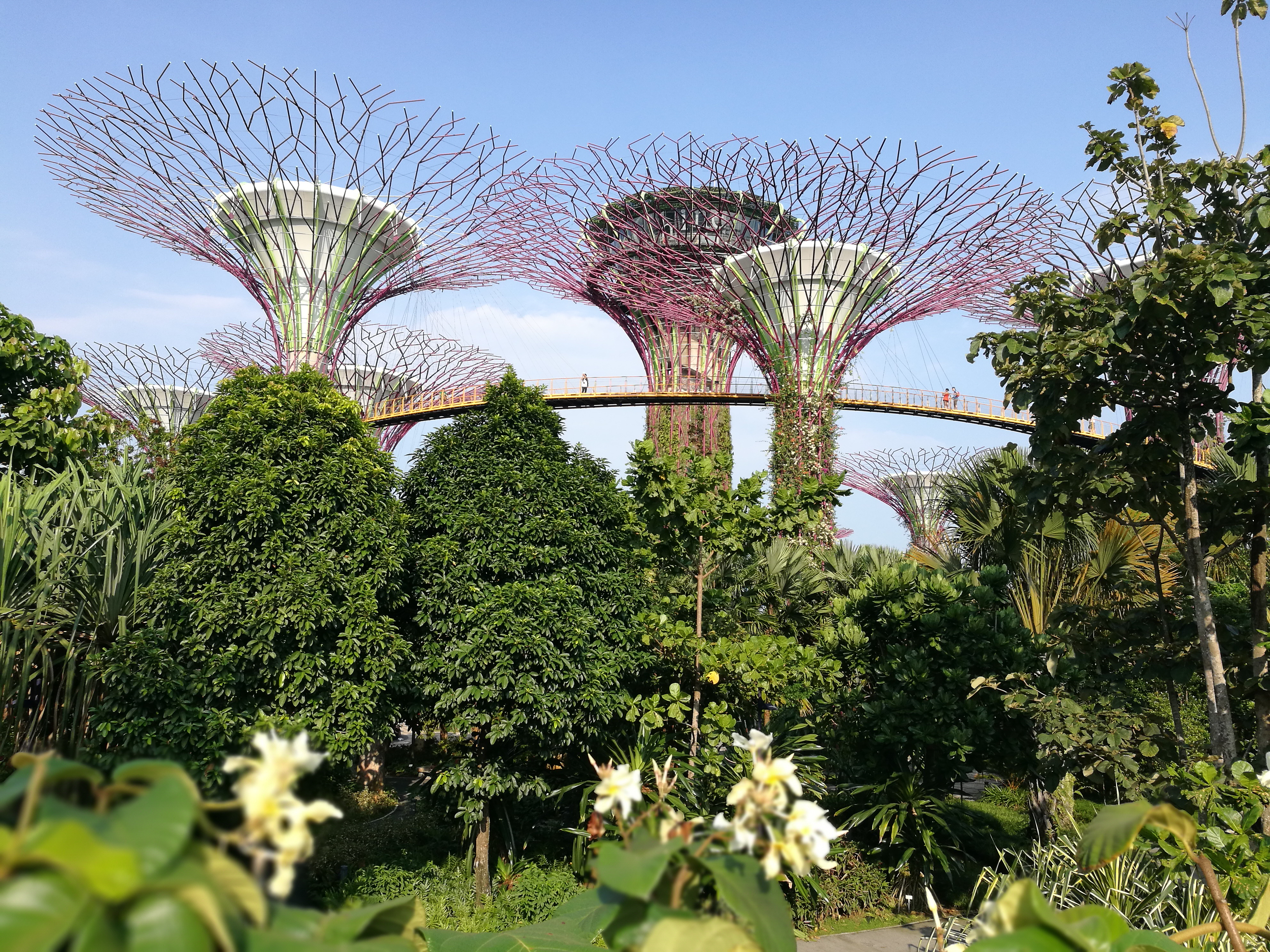 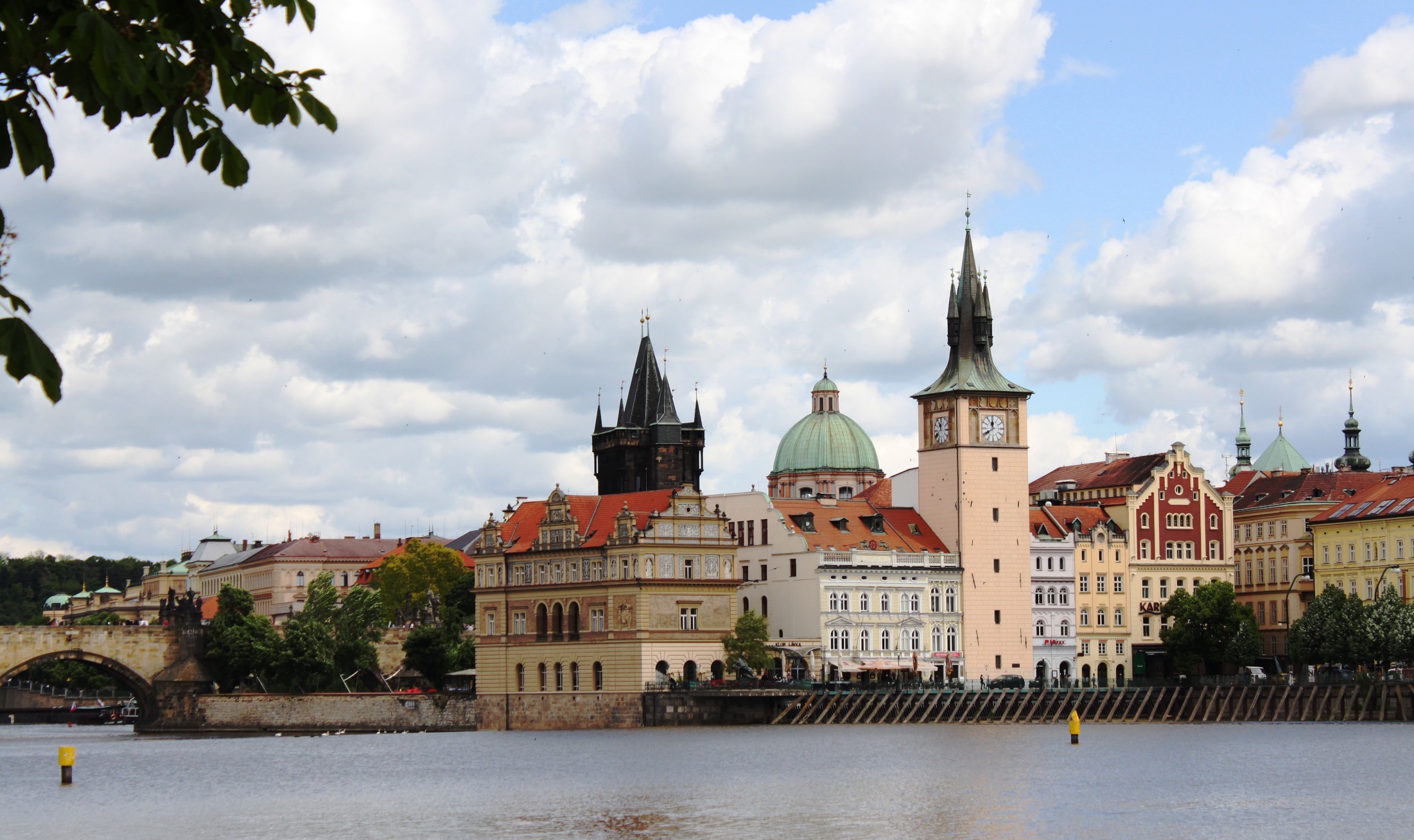 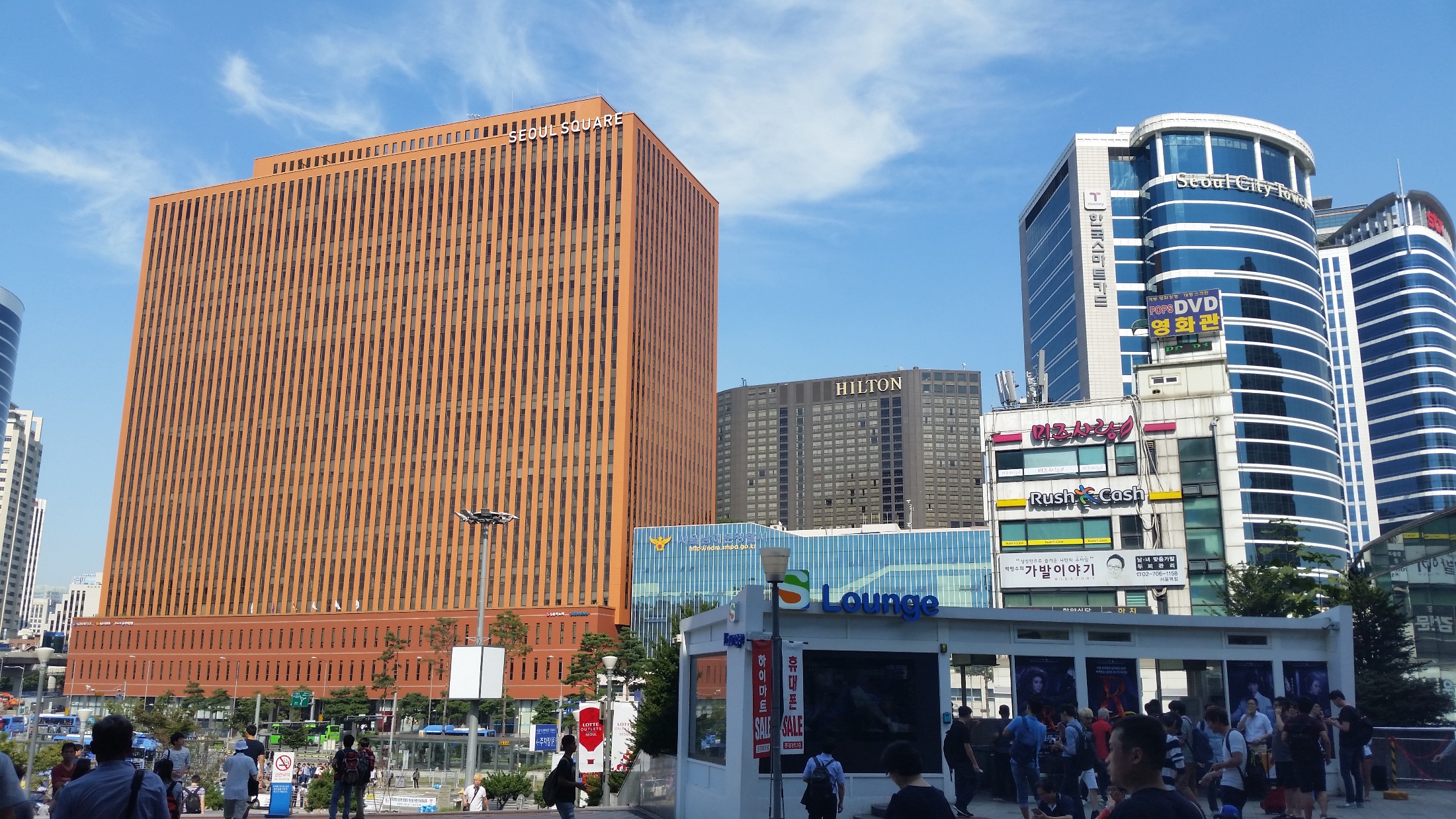 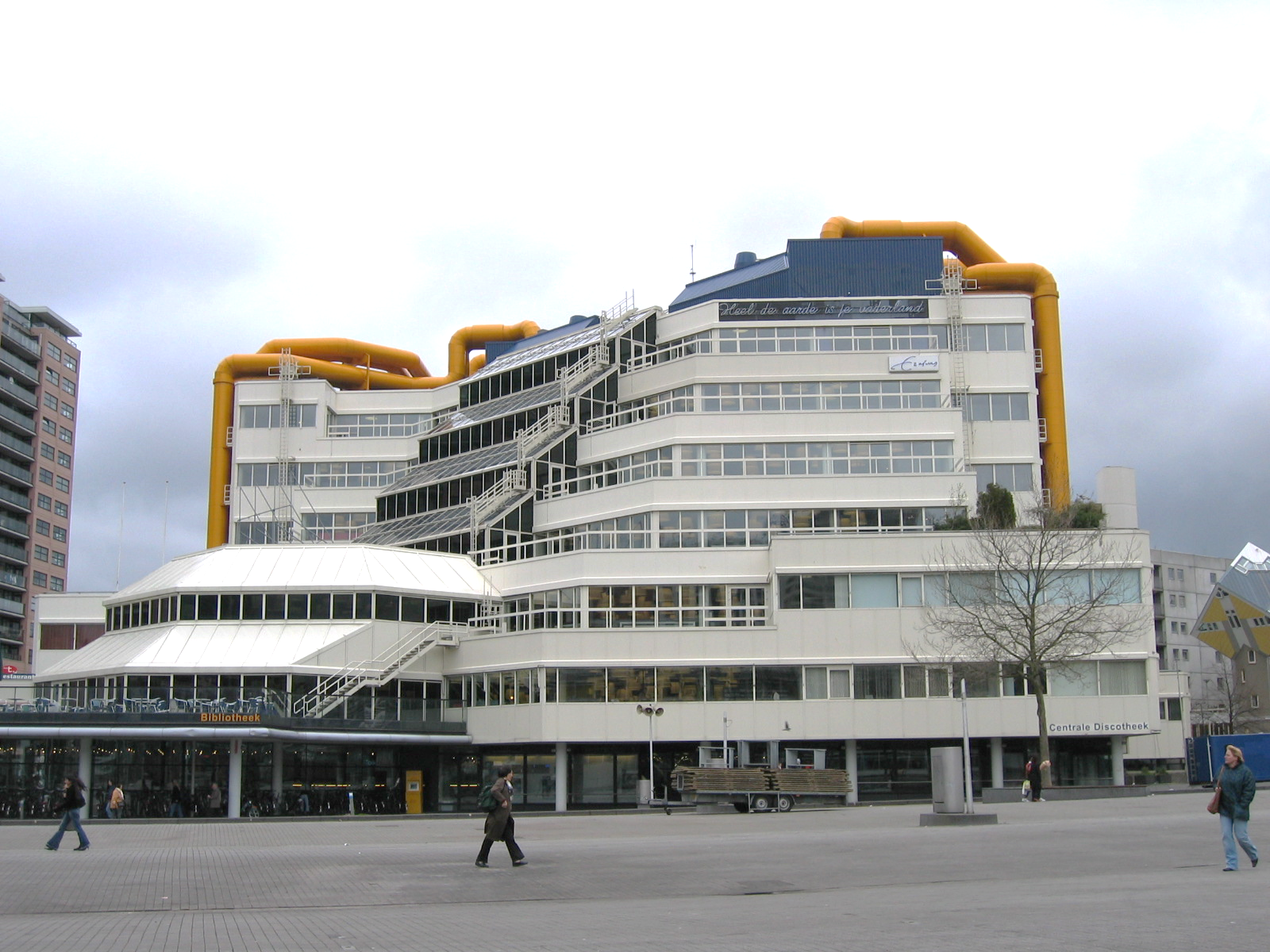 [Speaker Notes: Erityisesti kanditasoisille opiskelijoille, jos haluat opiskella englanniksi, niin tässä muutama esimerkki hyvistä vaihtoehdoista. 
Singapore ollut aika suosittu ja sinne on CHEMiltäkin vuosittain lähdetty –tarkasta paikat
Taiwan on ollu aika suosittu ja kohtuullisen joustava (suurin osa englanninkielistä opetusta maisteritasolta, mutta myös kandina näitä on voinut valita)
Tsekissä University of Chemistry and Technology Praque (CHEM oma vaihtokohde, hyvin meille sopivia opintoja tarjolla, siellä seuraavat tiedekunnat: Faculty of Chemical Technology, Faculty of Environmental Technology, Faculty of Food and Biochemistry Technology, Faculty of Chemical Engineering), Unkarissa Budapest University of Technology and Economics
Alankomaat, esimerkiksi University of Twente tai TU Delft
Korea, esimerkiksi Pohang University (POSTECH) tai Korea Advanced Institute of Science and Technology]